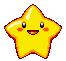 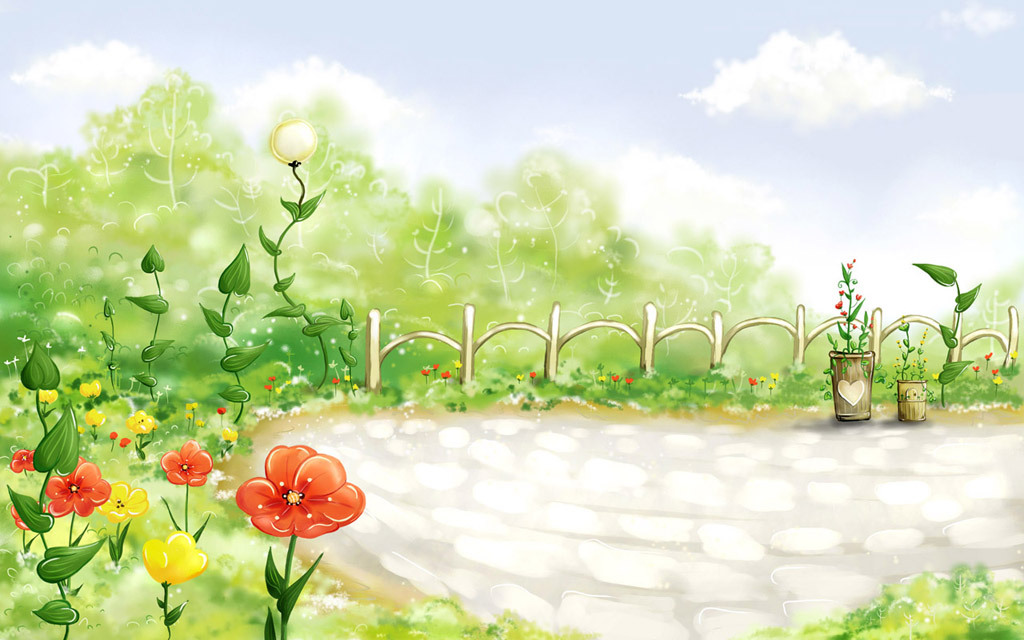 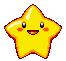 Tự nhiên và xã hội Lớp 3
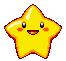 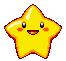 Áp dụng phương pháp Bàn tay nặn bột
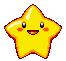 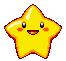 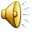 Giáo viên  : PHAN THỊ THANH THƯ
KHỞI ĐỘNG
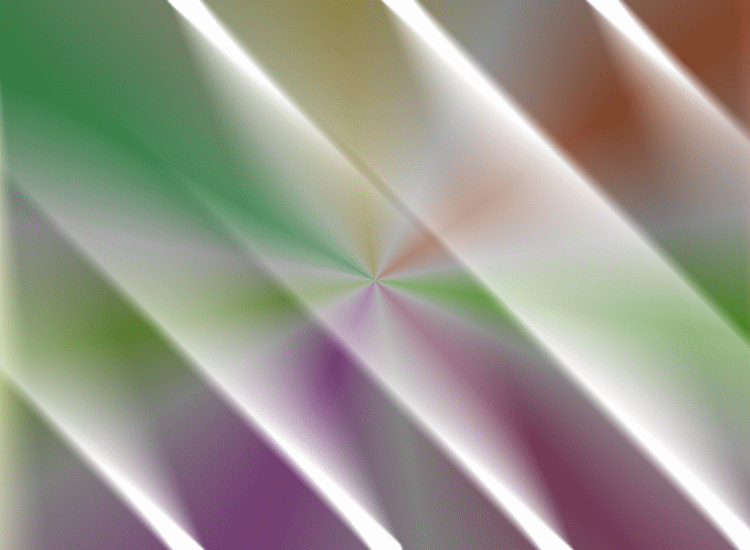 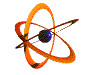 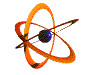 Kiểm tra bài cũ
Phòng bệnh tim mạch
Thứ tư, ngày 28 tháng  10 năm 2016
Tự nhiên và xã hội
Hoạt động bài tiết nước tiểu
Khi chúng ta uống nhiều nước, một lúc sau chúng ta sẽ cảm thấy như thế nào?
Khi uống nhiều nước, một lúc sau ta thường mắc tiểu.
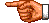 Vậy cơ quan nào trong cơ thể chúng ta thực hiện nhiệm vụ tạo ra nước tiểu và bài tiết nước tiểu?
Đó là cơ quan bài tiết nước tiểu.
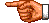 Thứ tư, ngày 28 tháng  10 năm 2016
Tự nhiên và xã hội
Hoạt động bài tiết nước tiểu
Theo em, cơ quan bài tiết nước tiểu có những bộ phận nào?
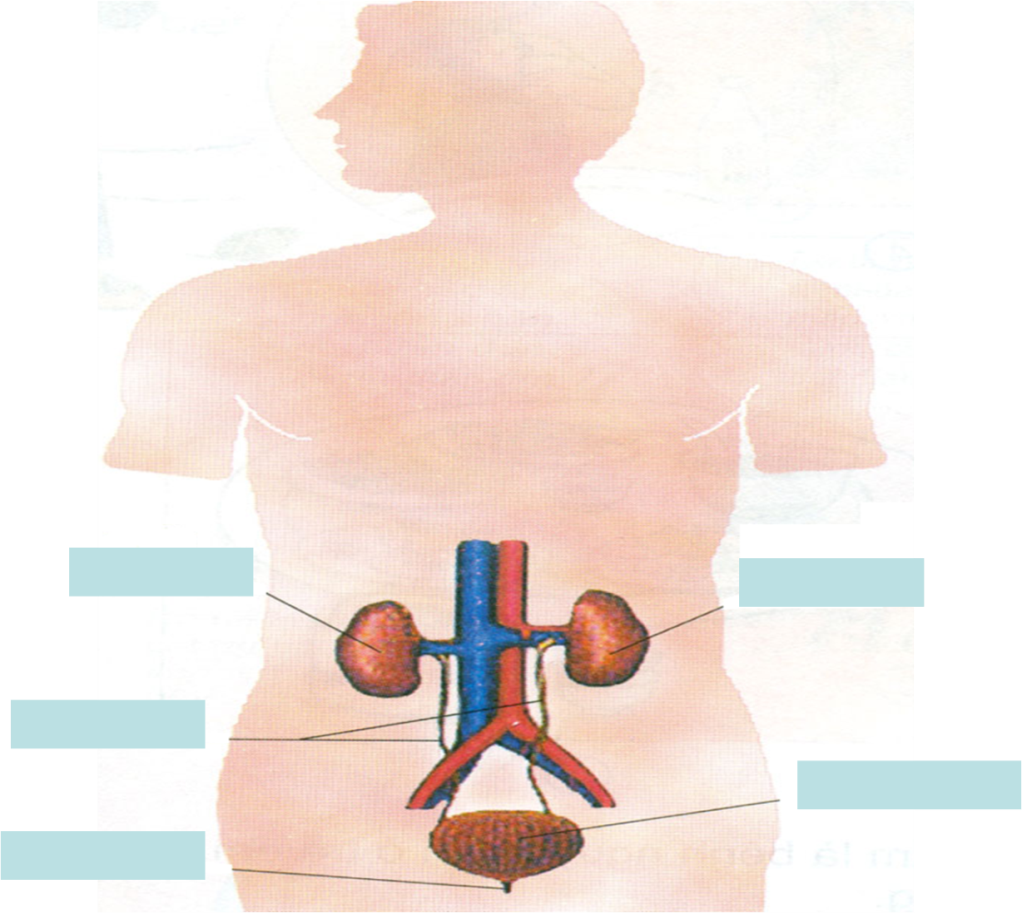 Dự đoán
Dự đoán
Câu  hỏi
Phương án
Kết  luận
Cơ quan bài tiết  nước tiểu gồm những bộ phận nào?
Quan sát tranh
Em dự đoán câu trả lời thế nào? Hãy  viết  trước khi quan sát tranh nhé!
Thứ tư, ngày 28 tháng  10 năm 2016
Tự nhiên và xã hội
Hoạt động bài tiết nước tiểu
Hoạt động 1: Các bộ phận của cơ quan bài tiết nước tiểu
Dựa vào hiểu biết của mình,  em hãy:
- Mô tả các bộ phận của cơ quan bài tiết nước tiểu bằng lời hoặc hình vẽ. 
- Thảo luận nhóm thống nhất ý kiến để trình bày vào bảng nhóm.
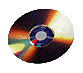 10
0
7
5
1
9
8
2
4
6
3
Hết giờ
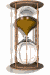 Thứ năm, ngày 22 tháng  10 năm 2015
Tự nhiên và xã hội
Hoạt động bài tiết nước tiểu
Hoạt động 1: Các bộ phận của cơ quan bài tiết nước tiểu
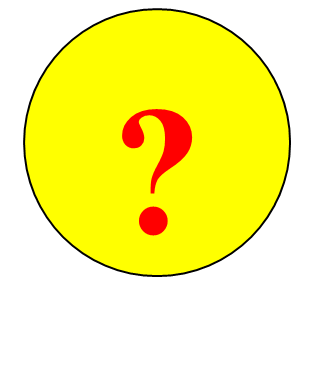 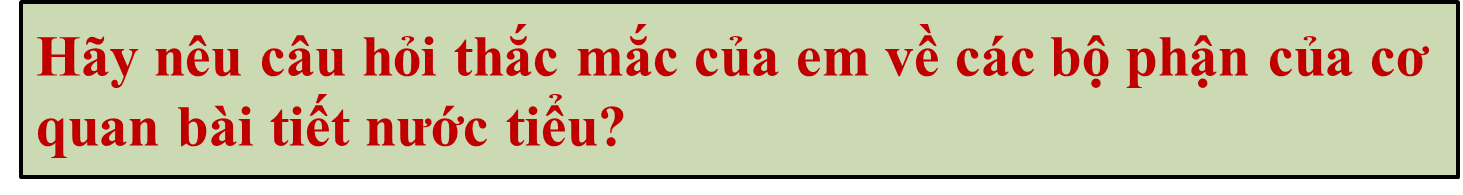 Thứ tư, ngày 28 tháng  10 năm 2016
Tự nhiên và xã hội
Hoạt động bài tiết nước tiểu
Hoạt động 1: Các bộ phận của cơ quan bài tiết nước tiểu
Thứ tư, ngày 28 tháng  10 năm 2016
Tự nhiên và xã hội
Hoạt động bài tiết nước tiểu
Hoạt động 1: Các bộ phận của cơ quan bài tiết nước tiểu
Trả lời câu hỏi trong phiếu học tập
Thống nhất ý kiến trong nhóm rồi chú thích vào sơ đồ tên các bộ phận của cơ quan bài tiết nước tiểu.
Thực hiện phương án tìm tòi
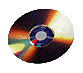 10
0
7
5
1
9
8
2
4
6
3
Hết giờ
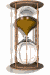 Thứ tư, ngày 28 tháng  10 năm 2016
Tự nhiên và xã hội
Hoạt động bài tiết nước tiểu
Hoạt động 1: Các bộ phận của cơ quan bài tiết nước tiểu
Cơ quan bài tiết nước tiểu gồm : thận trái, thận phải, ống dẫn nước tiểu, bóng đái, ống đái.
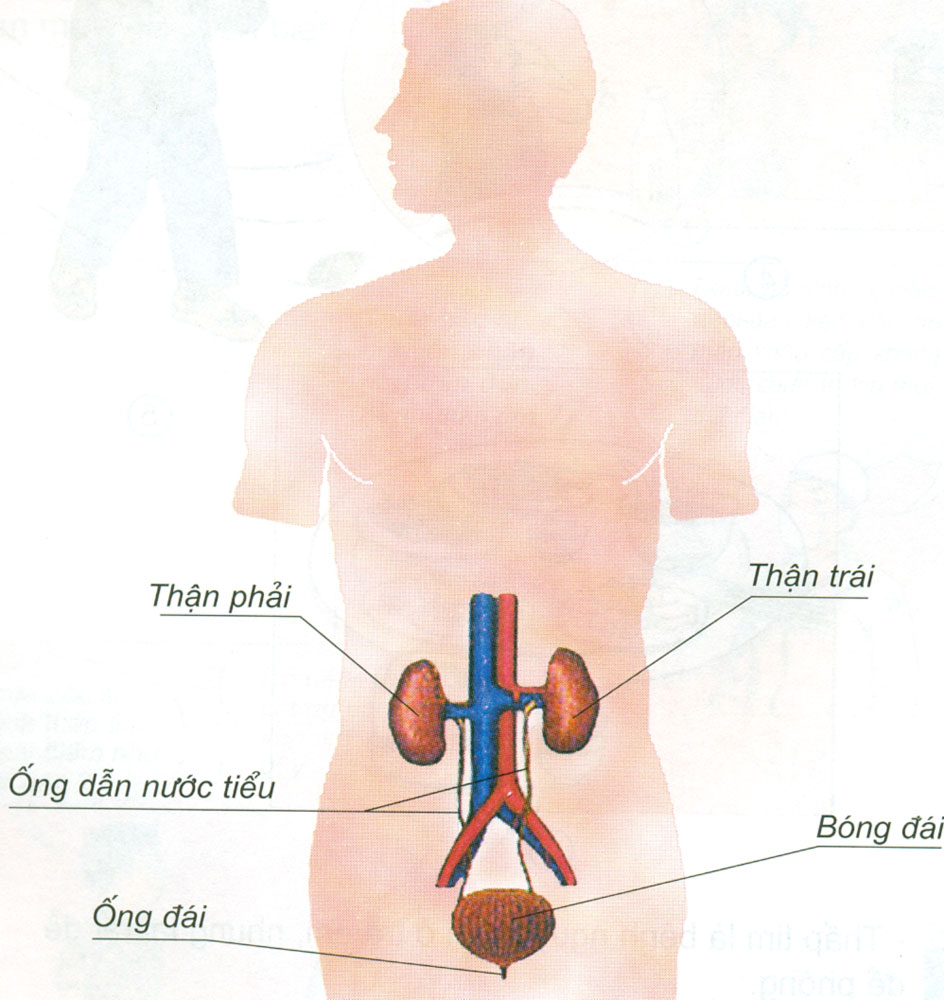 Thận trái
Thận phải
Ống dẫn nước tiểu
Bóng đái
Ống đái
Hoạt động 2: Chức năng các bộ phận của cơ quan bài tiết nước tiểu
Trò chơi Tập làm phóng viên
Hỏi - đáp nhau về chức năng của các bộ phận của cơ quan bài tiết nước tiểu theo phiếu thảo luận.
- Thận làm nhiệm vụ gì?
- Nước tiểu được chứa ở đâu?
- Nước tiểu thải ra ngoài bằng đường nào?
- Mỗi ngày chúng ta thải ra ngoài khoảng bao nhiêu lít nước tiểu?
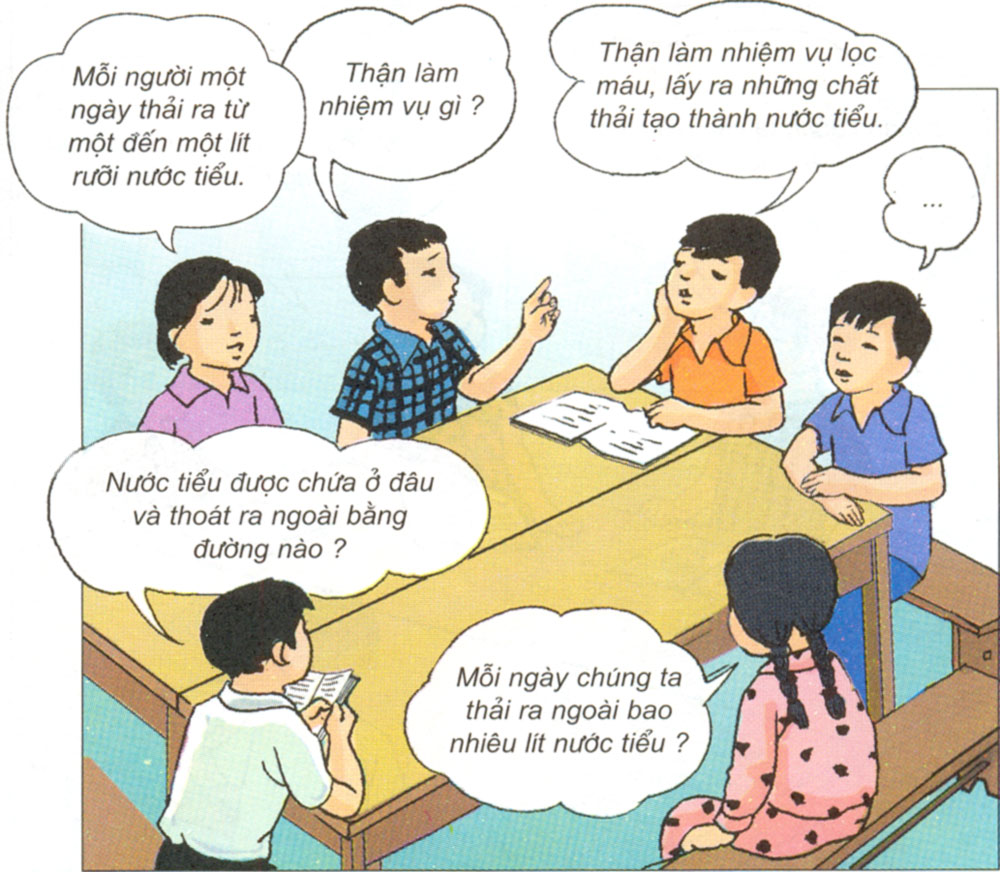 Trò chơi Tập làm phóng viên
- Thận làm nhiệm vụ gì?
- Lọc máu, lấy ra những chất thải tạo thành nước tiểu.
- Nước tiểu được chứa ở đâu?
- Nước tiểu được chứa ở bóng đái.
- Nước tiểu thải ra ngoài bằng đường nào?
- Nước tiểu được thải ra ngoài bằng ống đái.
- Mỗi ngày chúng ta thải ra ngoài khoảng bao nhiêu lít nước tiểu?
- Mỗi ngày chúng ta thải ra ngoài khoảng 1 đến 1 lít rưỡi nước tiểu.
Thứ tư, ngày 28 tháng  10 năm 2016
Tự nhiên và xã hội
Hoạt động bài tiết nước tiểu
Hoạt động 2: Chức năng các bộ phận của cơ quan bài tiết nước tiểu
- Thận có chức năng lọc máu, lấy ra các chất thải độc hại có trong máu tạo thành nước tiểu.
- Ống dẫn nước tiểu cho nước tiểu đi từ thận xuống bóng đái.
- Bóng đái có chức năng chứa nước tiểu.
- Ống đái có chức năng dẫn nước tiểu từ bóng đái ra ngoài.
Thứ tư, ngày 28 tháng  10 năm 2016
Tự nhiên và xã hội
S/23
Hoạt động bài tiết nước tiểu
Đọc mục bạn cần biết
- Cơ quan bài tiết nước tiểu gồm: hai quả thận, hai ống dẫn nước tiểu, bóng đái và ống đái.
- Thận có chức năng lọc máu, lấy ra các chất thải độc hại có trong máu tạo thành nước tiểu. Nước tiểu được đưa xuống bóng đái qua ống dẫn nước tiểu, sau đó thải ra ngoài qua ống đái.
CỦNG CỐ
- Trong cơ thể, cơ quan bài tiết nước tiểu gồm những bộ phận nào?
 Thận có chức năng gì?
Mỗi ngày cơ thể mất đi khoảng 1,5 lít nước qua đại tiểu tiện, đổ mồ hôi, hơi thở. Nước giúp loại bỏ các chất thải của cơ thể qua hệ tiết niệu, da, ruột, hơi thở. Làm việc, vận động cơ thể sẽ mất thêm nước. Vì vậy, để giữ lượng nước của cơ thể bình thường, cần phải uống nước để thay thế phần nước mất đi.
DẶN DÒ
Xem lại bài vừa học.
 Chuẩn bị bài học tiếp theo.
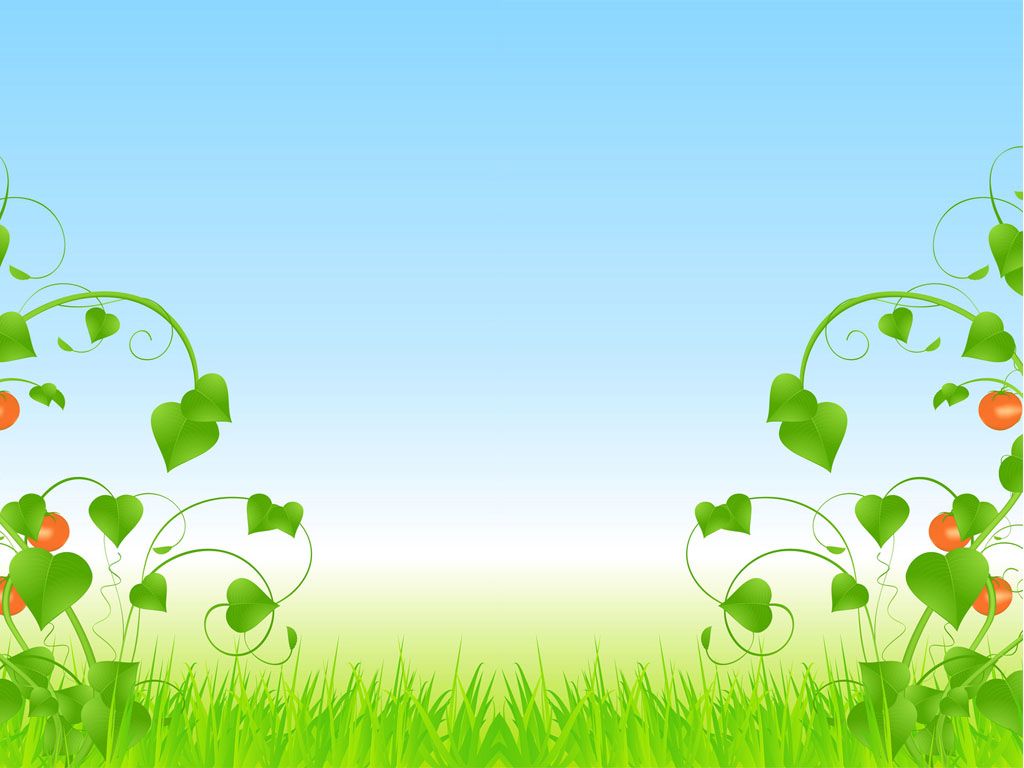 Kính chúc sức khỏe quý thầy cô
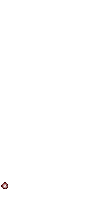 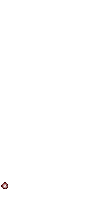 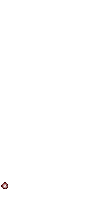 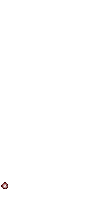